Unit 2 Feelings
He's excited
WWW.PPT818.COM
Danny looks happy, too.
cook
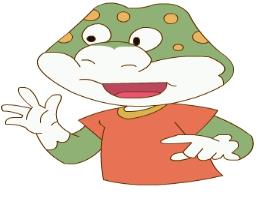 book
took
cook
took
book
Danny looks so happy. Why?
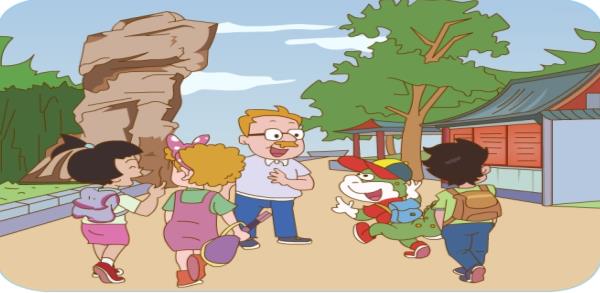 Listen and answer.
Oh, It’s raining. What’s Danny doing there?
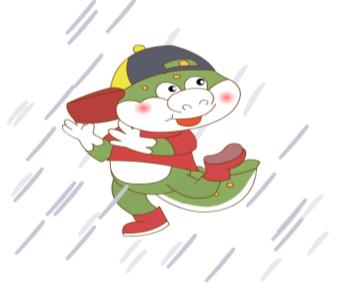 Ask and answer.
He’s dancing in 
the rain.
He’s excited.
What’s Danny 
doing there?
PPT模板：www.1ppt.com/moban/                  PPT素材：www.1ppt.com/sucai/
PPT背景：www.1ppt.com/beijing/                   PPT图表：www.1ppt.com/tubiao/      
PPT下载：www.1ppt.com/xiazai/                     PPT教程： www.1ppt.com/powerpoint/      
资料下载：www.1ppt.com/ziliao/                   个人简历：www.1ppt.com/jianli/             
试卷下载：www.1ppt.com/shiti/                     教案下载：www.1ppt.com/jiaoan/               
手抄报：www.1ppt.com/shouchaobao/          PPT课件：www.1ppt.com/kejian/ 
语文课件：www.1ppt.com/kejian/yuwen/    数学课件：www.1ppt.com/kejian/shuxue/ 
英语课件：www.1ppt.com/kejian/yingyu/    美术课件：www.1ppt.com/kejian/meishu/ 
科学课件：www.1ppt.com/kejian/kexue/     物理课件：www.1ppt.com/kejian/wuli/ 
化学课件：www.1ppt.com/kejian/huaxue/  生物课件：www.1ppt.com/kejian/shengwu/ 
地理课件：www.1ppt.com/kejian/dili/          历史课件：www.1ppt.com/kejian/lishi/
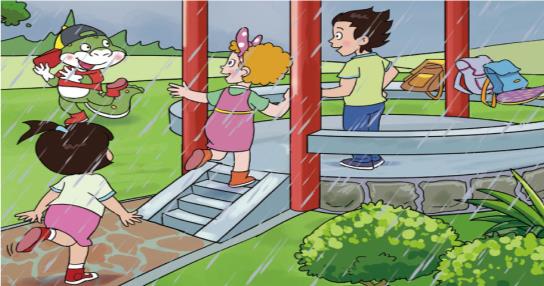 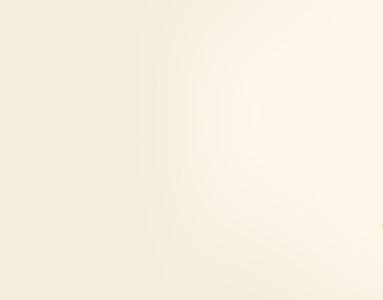 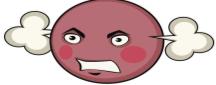 Danny, come
back!
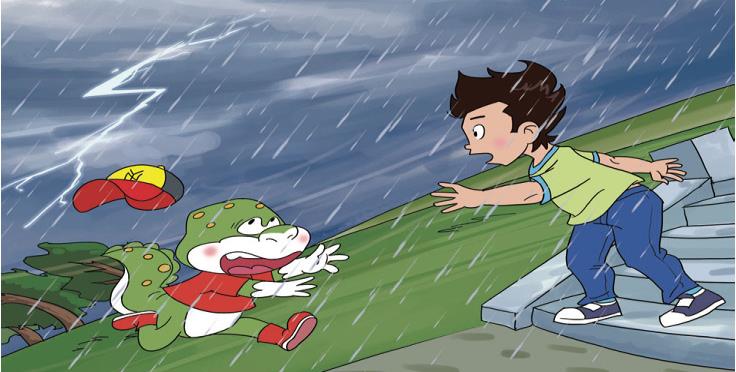 Help. The sky 
is angry.
Why is Danny sad?
mad
had
bad
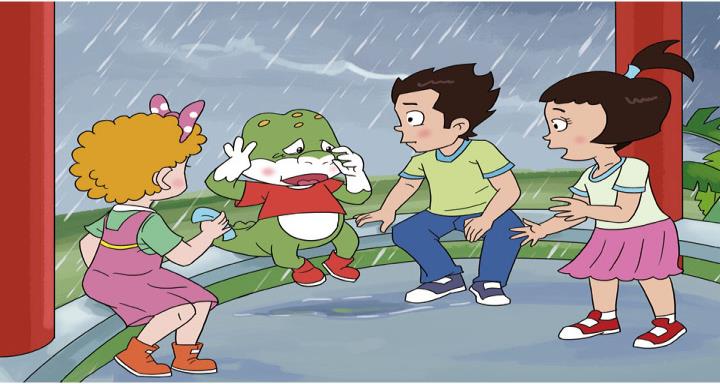 Read and answer.
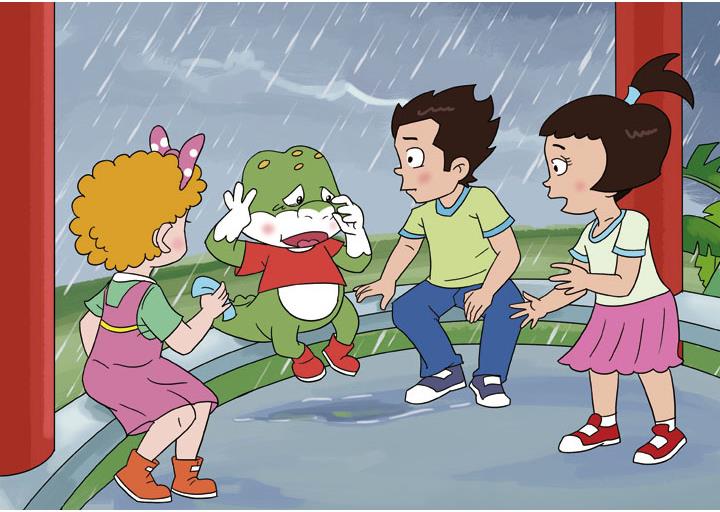 Oh, no! I’ve 
lost my cap.
Don’t be sad. We can help you.
Why is Danny sad?
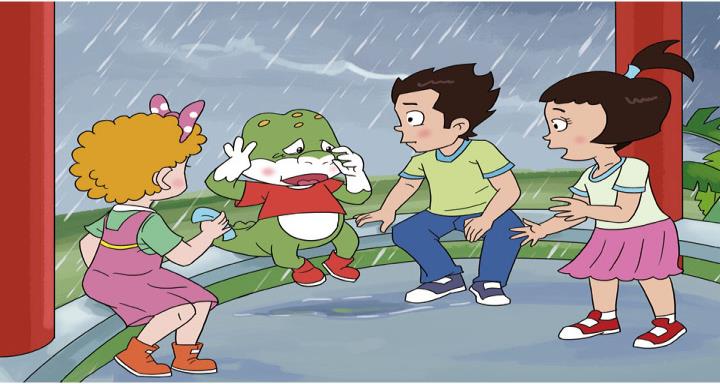 He’s looking at the 
rabbit. He’s angry.
What’s he doing?
Let’s talk.
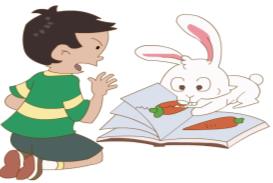 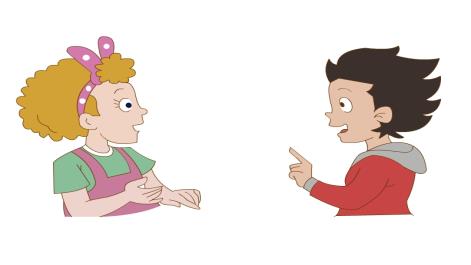 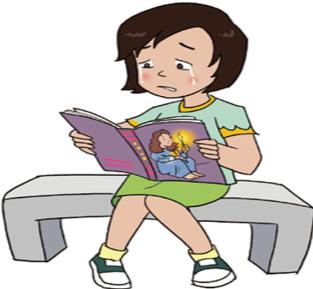 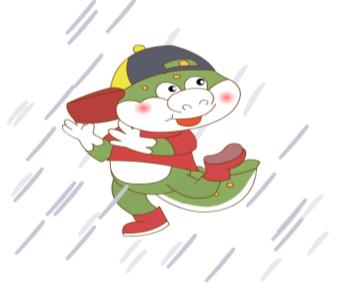 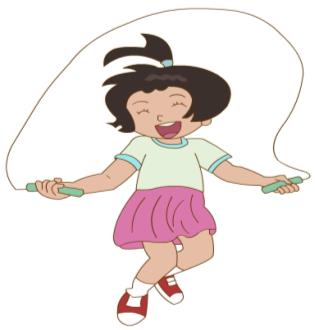